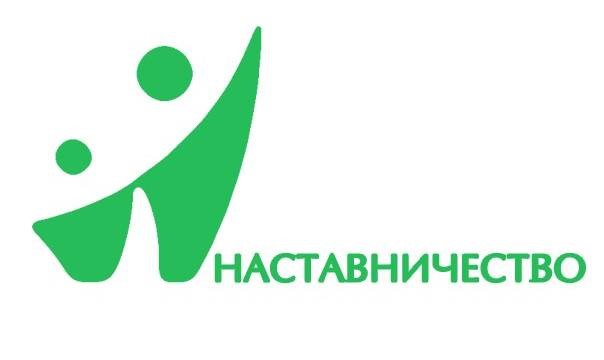 Задачи:
раскрытие потенциала каждого наставляемого; 
преодоление подросткового кризиса, самоидентификация подростка, формирование жизненных ориентиров; 
формирование социально-приемлемого поведения;
формирование мотивации к саморазвитию, через привлечение к различным видам деятельности; 
адаптация обучающегося в новом учебном коллективе, а также адаптация обучающихся, перешедших из начальной школы в среднее звено;  
адаптация учителя в новом педагогическом коллективе;  
плавный «вход» молодого учителя и специалиста в целом в профессию, построение продуктивной среды в педагогическом коллективе на основе взаимообогащающих отношений начинающих и опытных специалистов.
Формы наставничества
«учитель-учитель»
«ученик-ученик»
Формы взаимодействия   учитель-учитель                       ученик-ученик опытный педагог - молодой специалист                                                         успевающий - неуспевающийопытный классный руководитель - молодой специалист                               лидер - пассивныйпедагог новатор - консервативный педагог                                                       равный - равномуопытный предметник – неопытный предметник                                     адаптированный - неадаптированному
База наставляемых формируется из:
1. Обучающихся, обладающих следующими характеристиками: 
с ограниченными возможностями здоровья;
желающие овладеть цифровыми навыками, ИКТ и иными современными компетенциями и т.д.;
находящиеся в процессе адаптации на новом месте учебы;
демонстрирующие неудовлетворительные образовательные результаты;
имеющие проблемы с поведением;
попавшие в трудную жизненную ситуацию;

2.  Педагогов, обладающих следующими характеристиками:
молодые специалисты;
не принимающие участие в жизни школы, отстраненные от коллектива;
находящиеся в состоянии эмоционального выгорания, хронической усталости;
находящиеся в процессе адаптации на новом месте работы.
Наставниками рассматриваются:
обучающиеся, мотивированные помочь другим в образовательных, спортивных, творческих и адаптационных вопросах;

педагоги и специалисты, заинтересованные в тиражировании личного педагогического опыта и создании продуктивной педагогической атмосферы;
Результаты реализации программы наставничества
Улучшение психологического климата в ГОУ как среди обучающихся, так и внутри педагогического коллектива, связанное с выстраиванием долгосрочных и «экологичных» коммуникаций на основе партнерства.